1
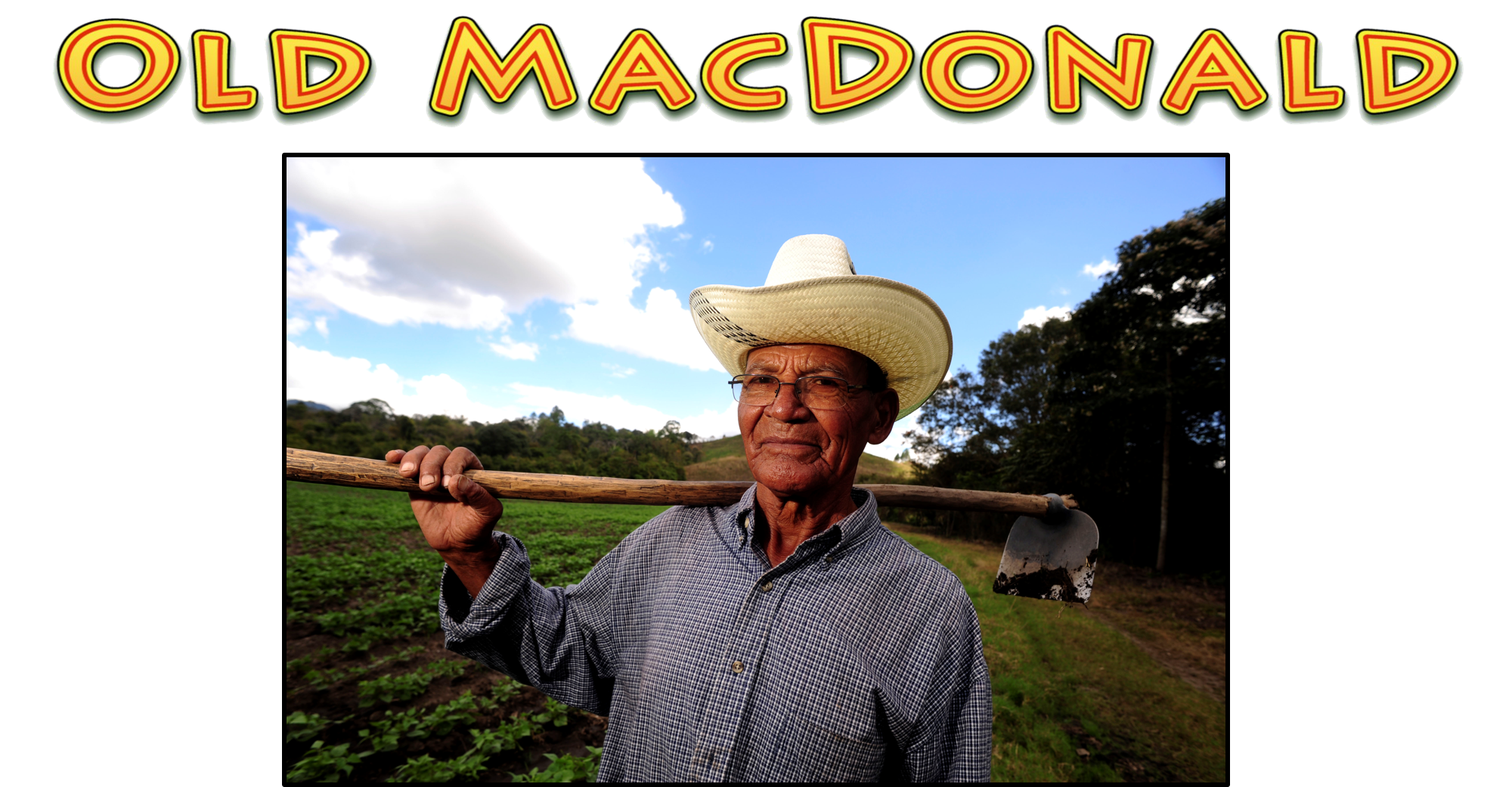 picturelyrics.org
2
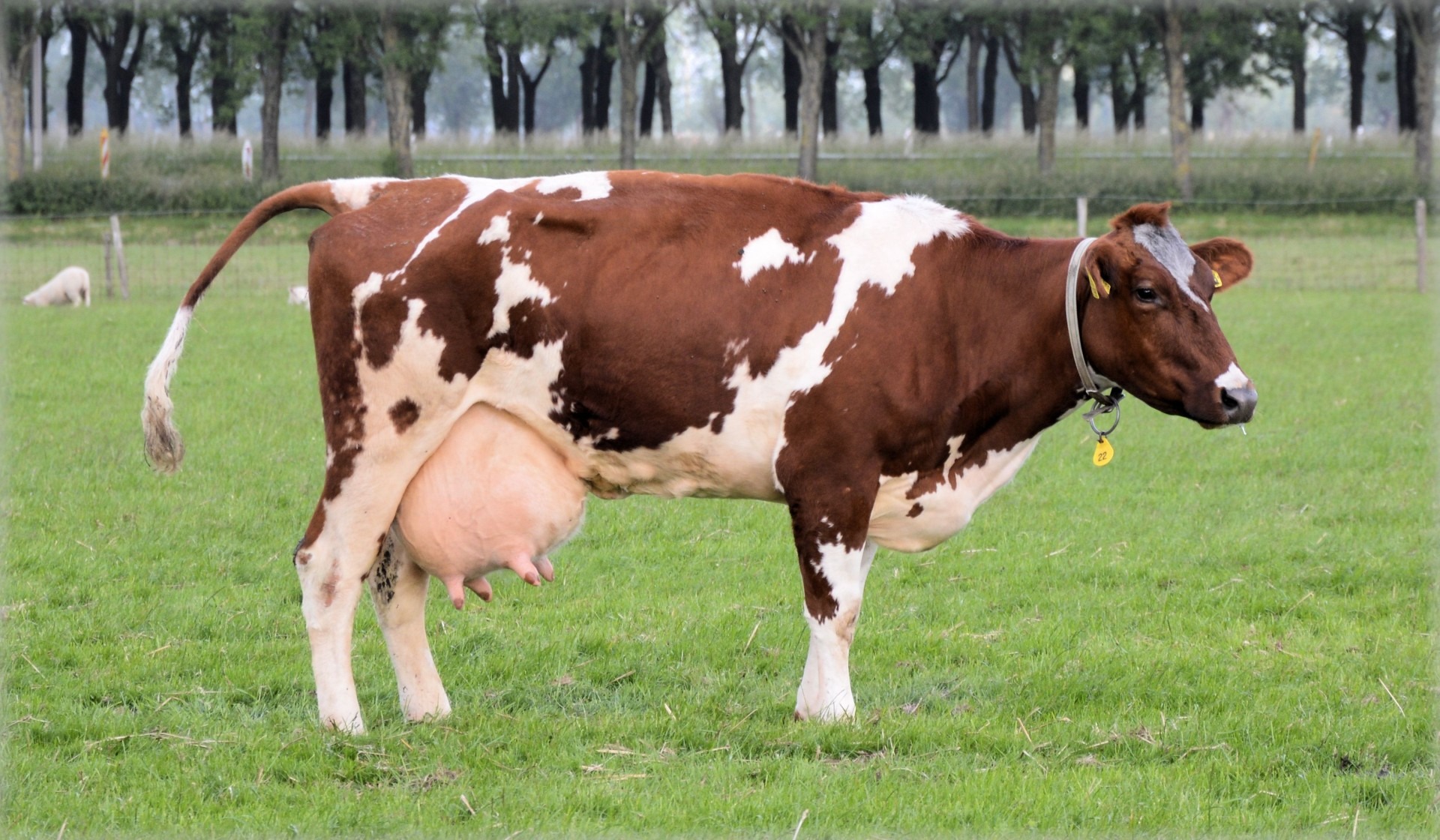 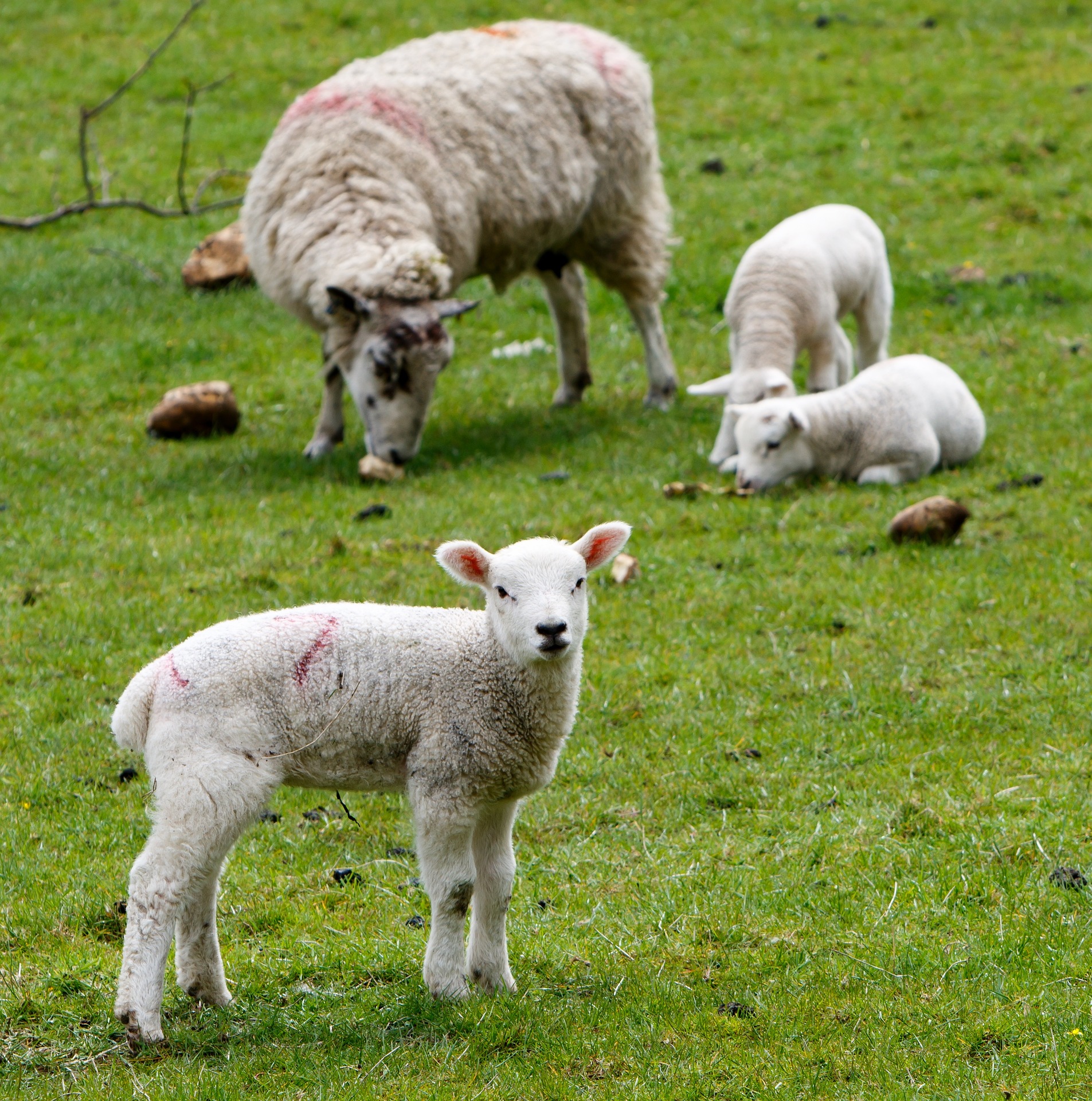 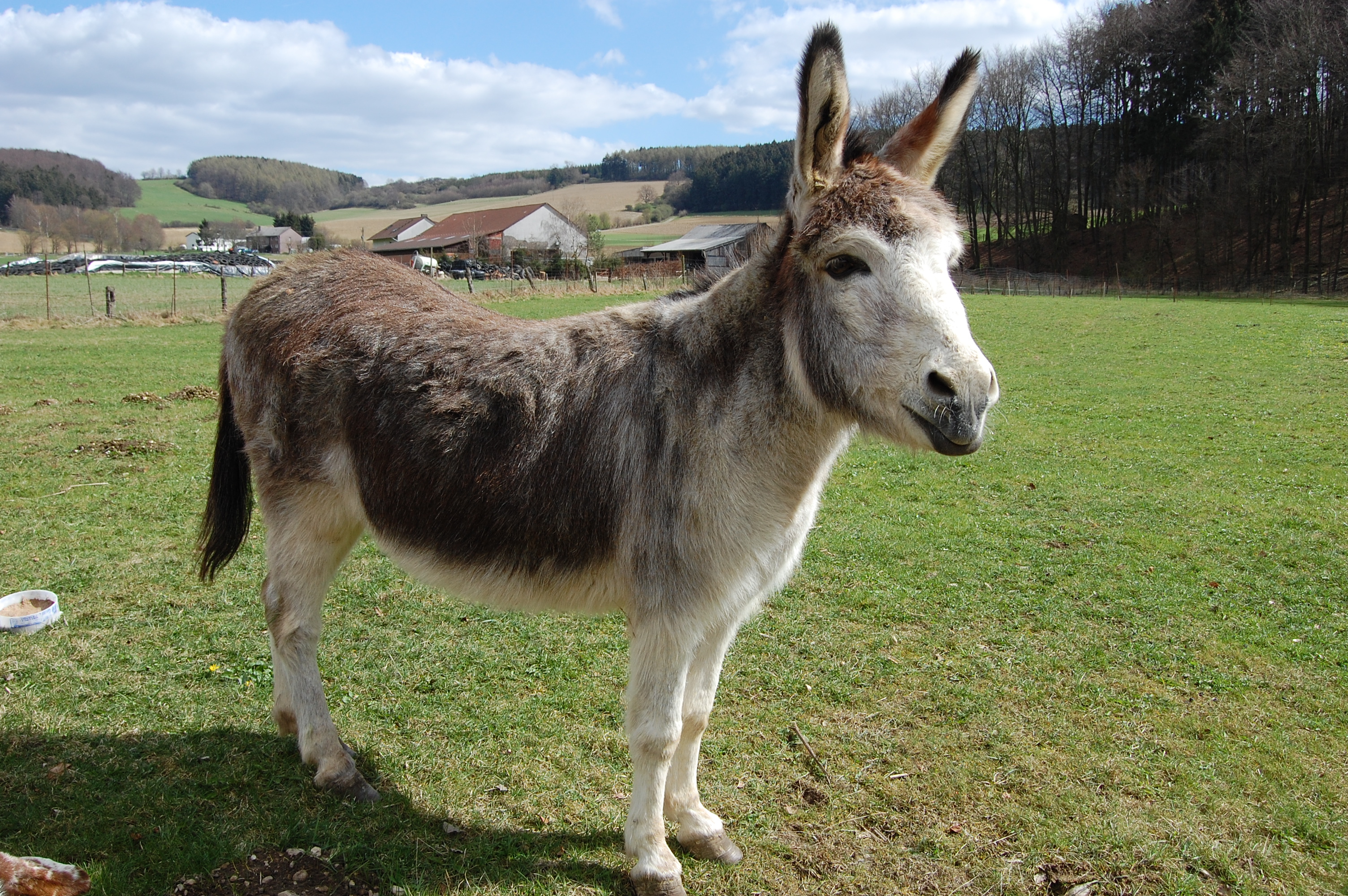 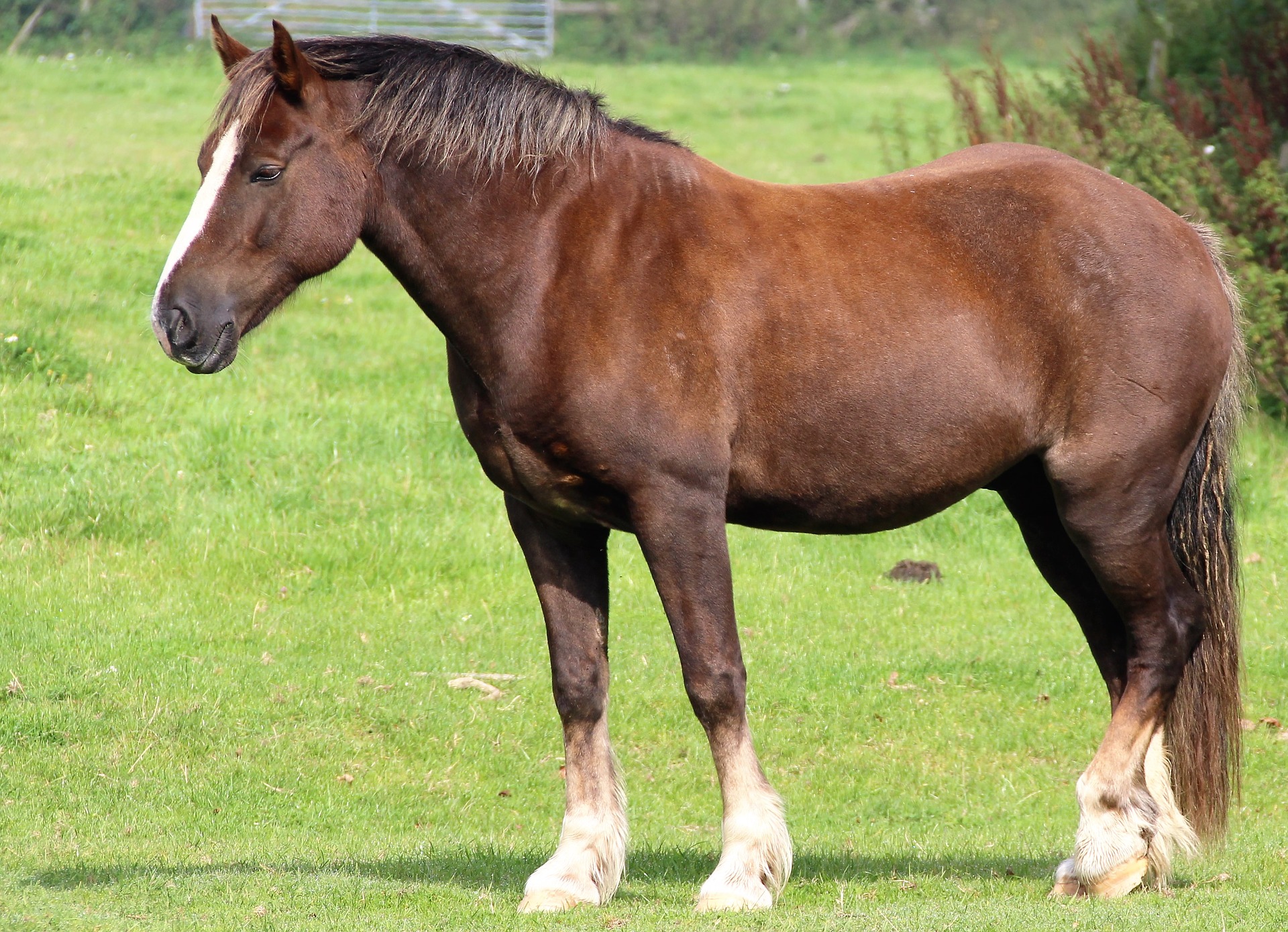 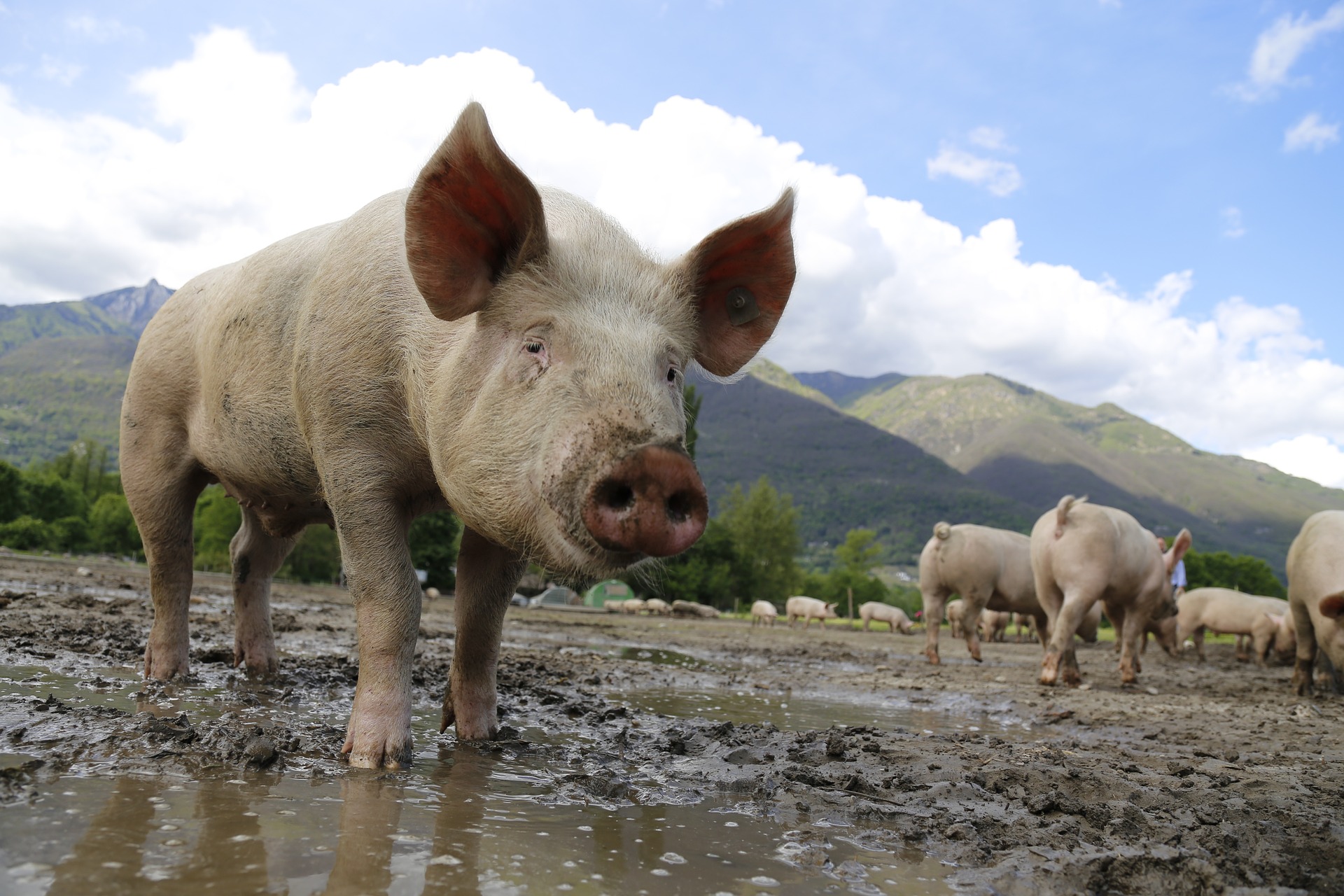 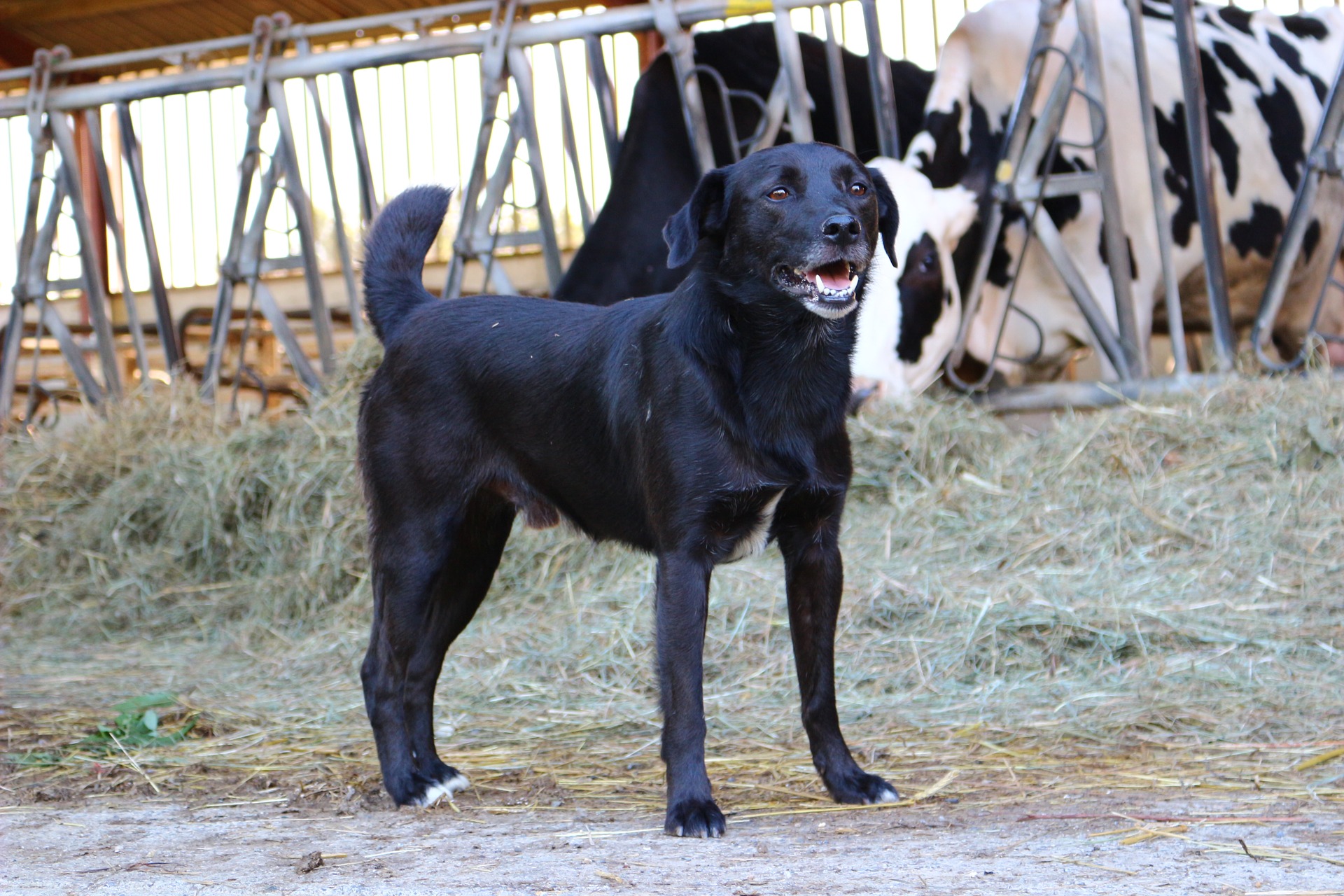 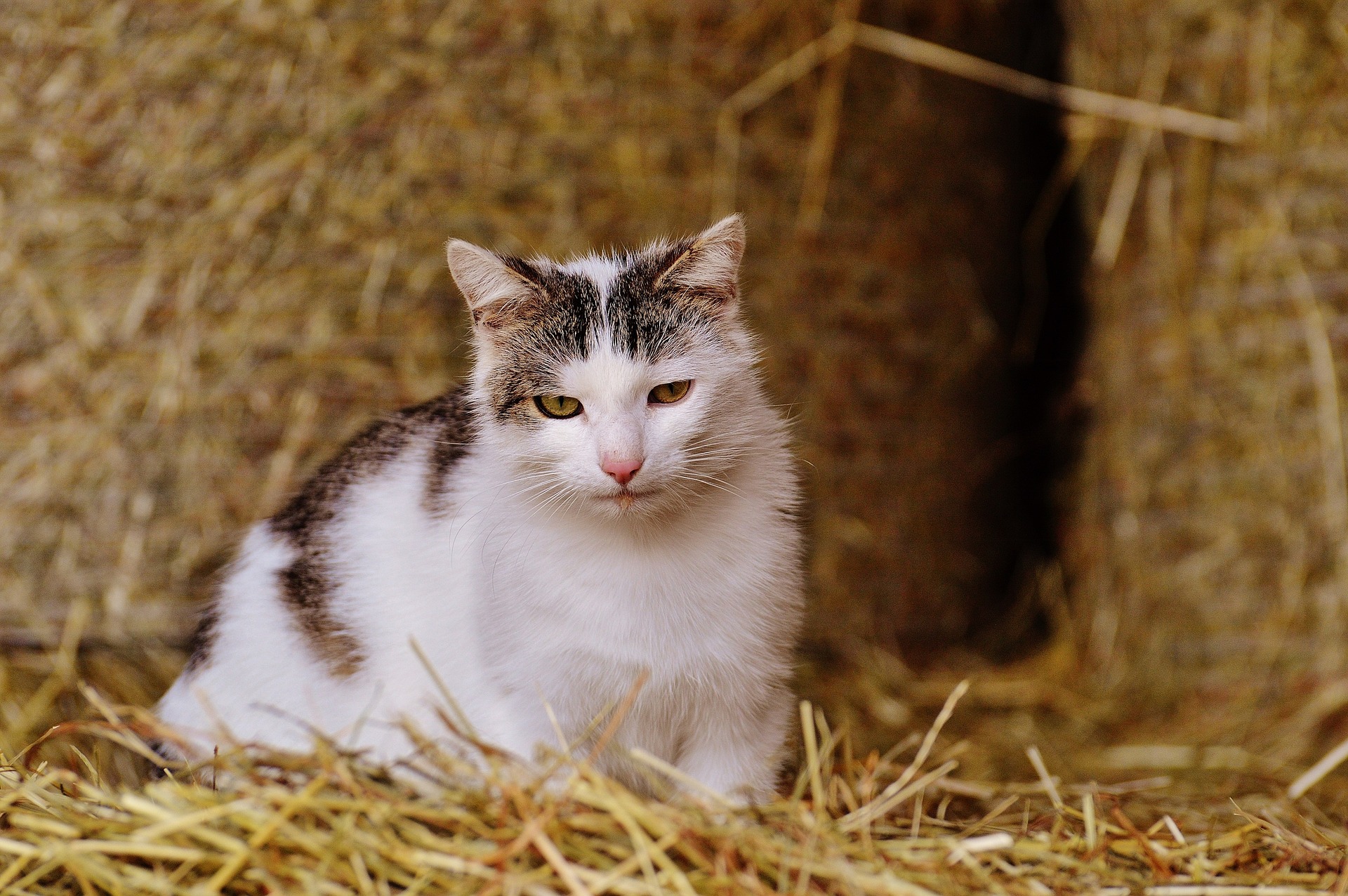 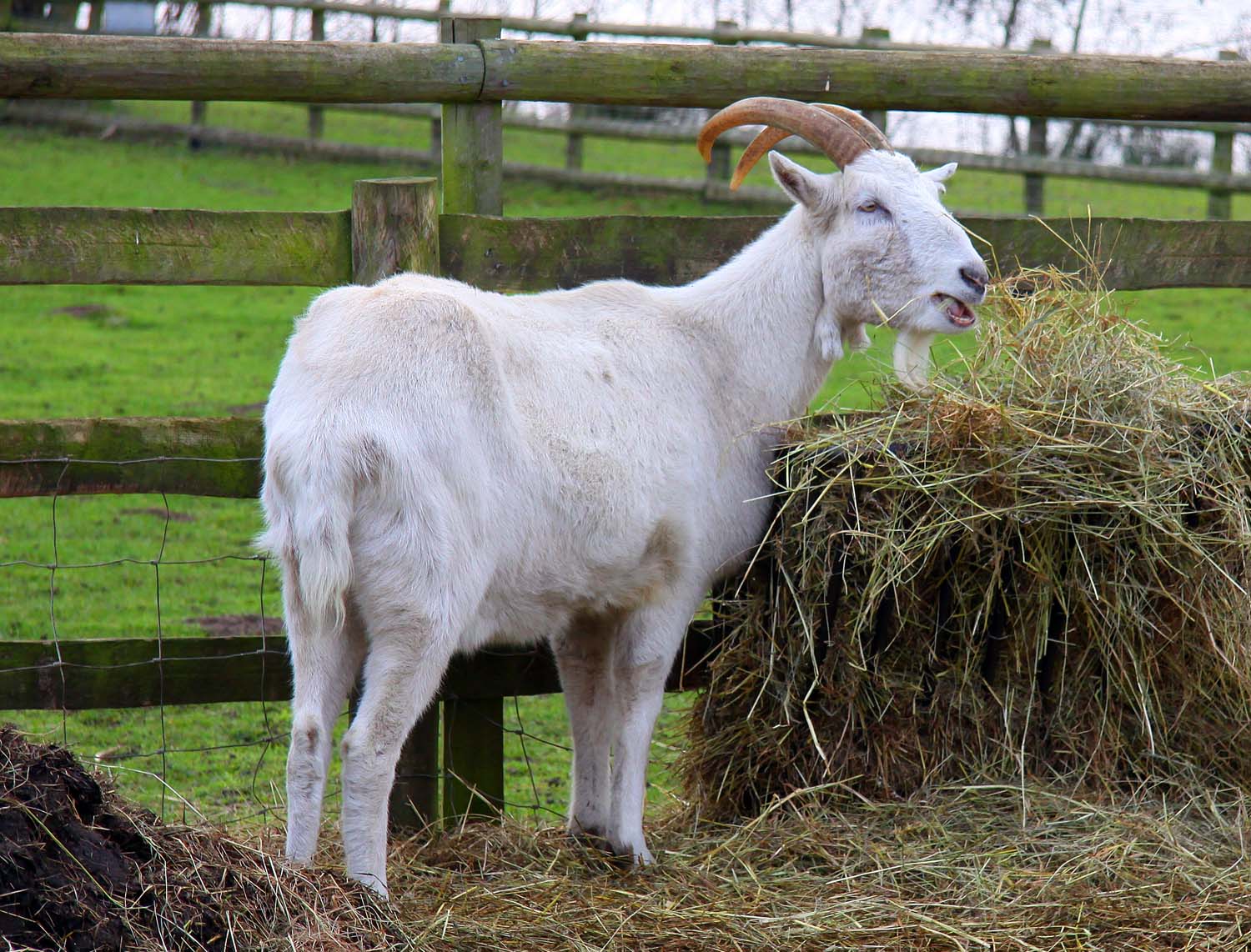 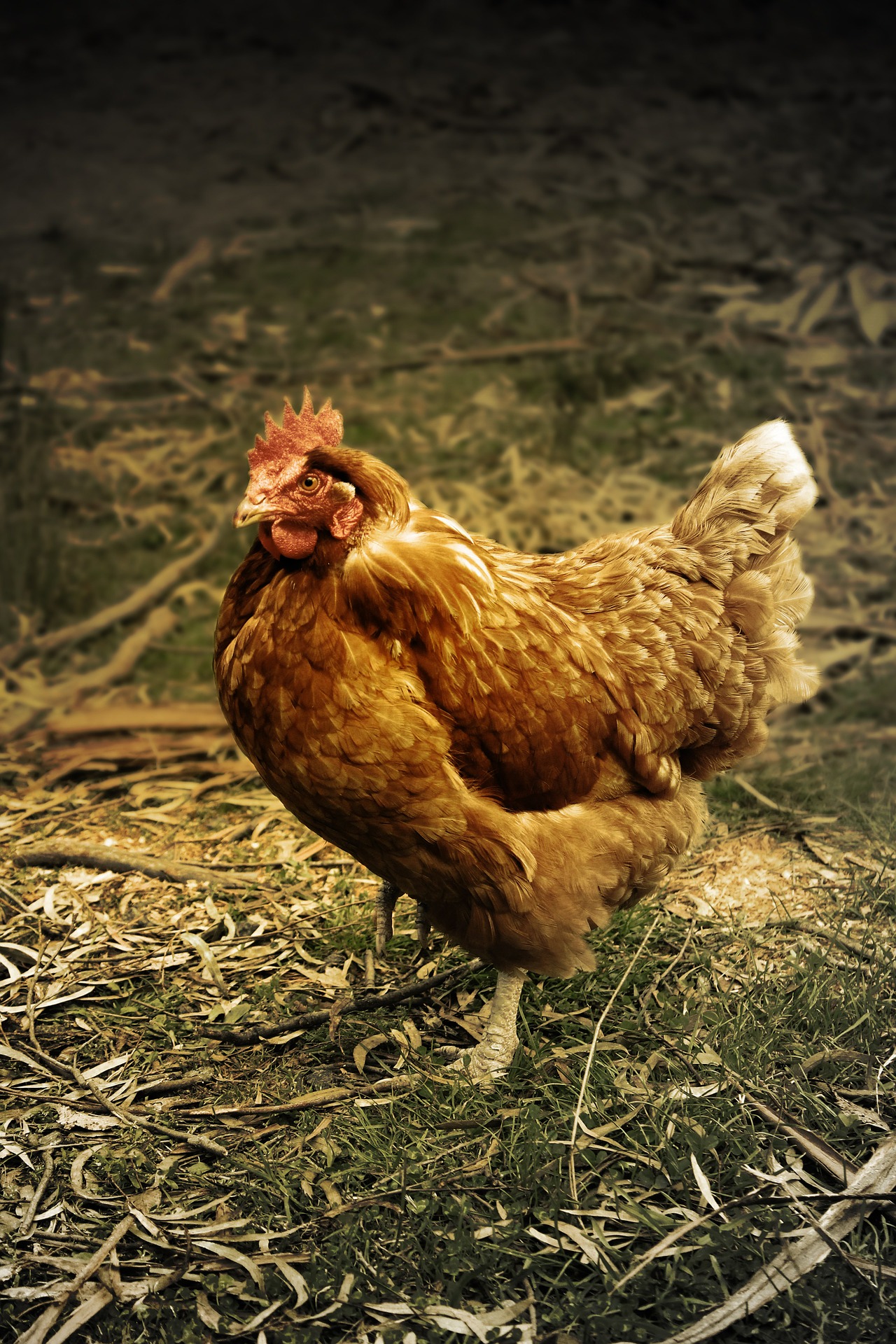 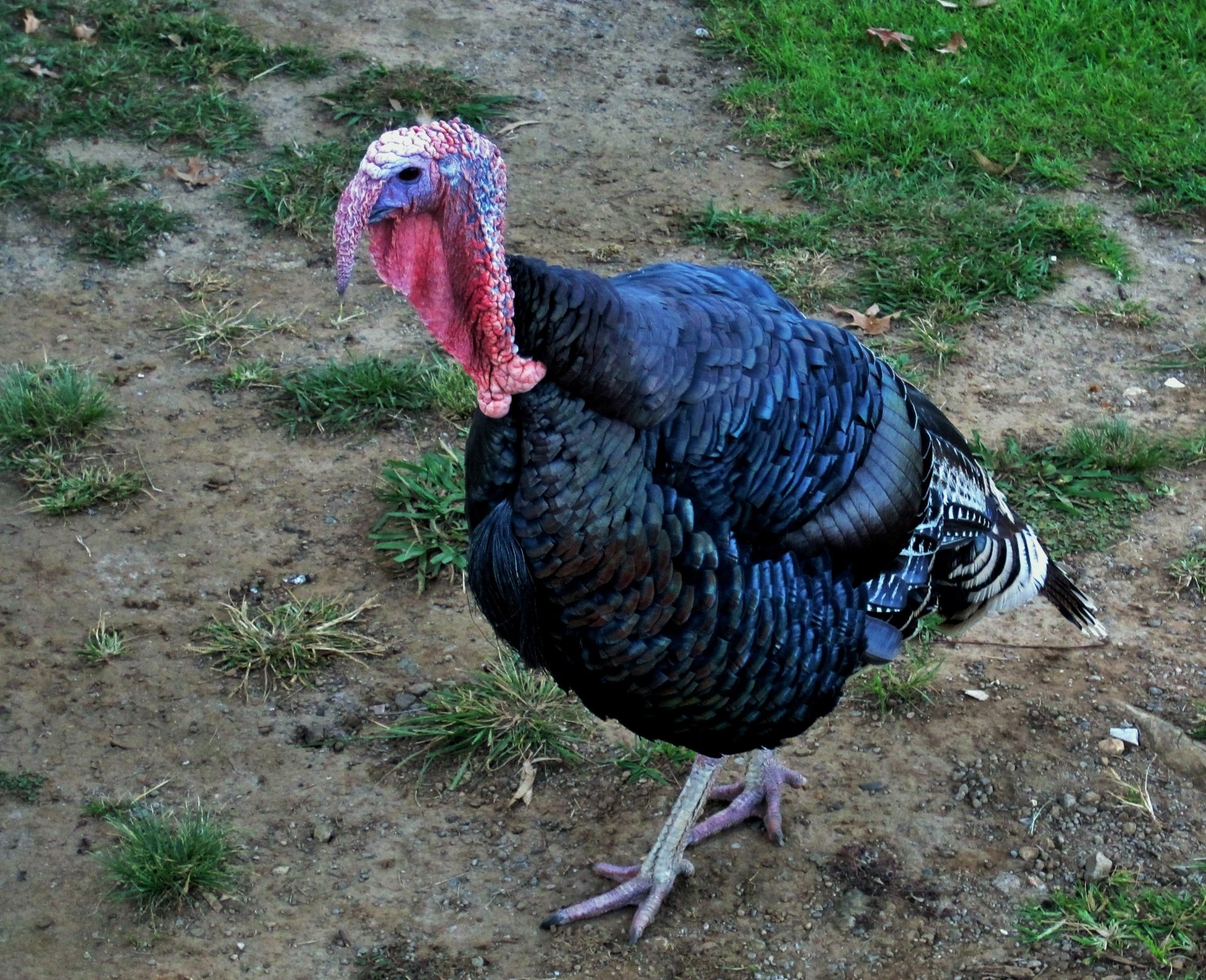 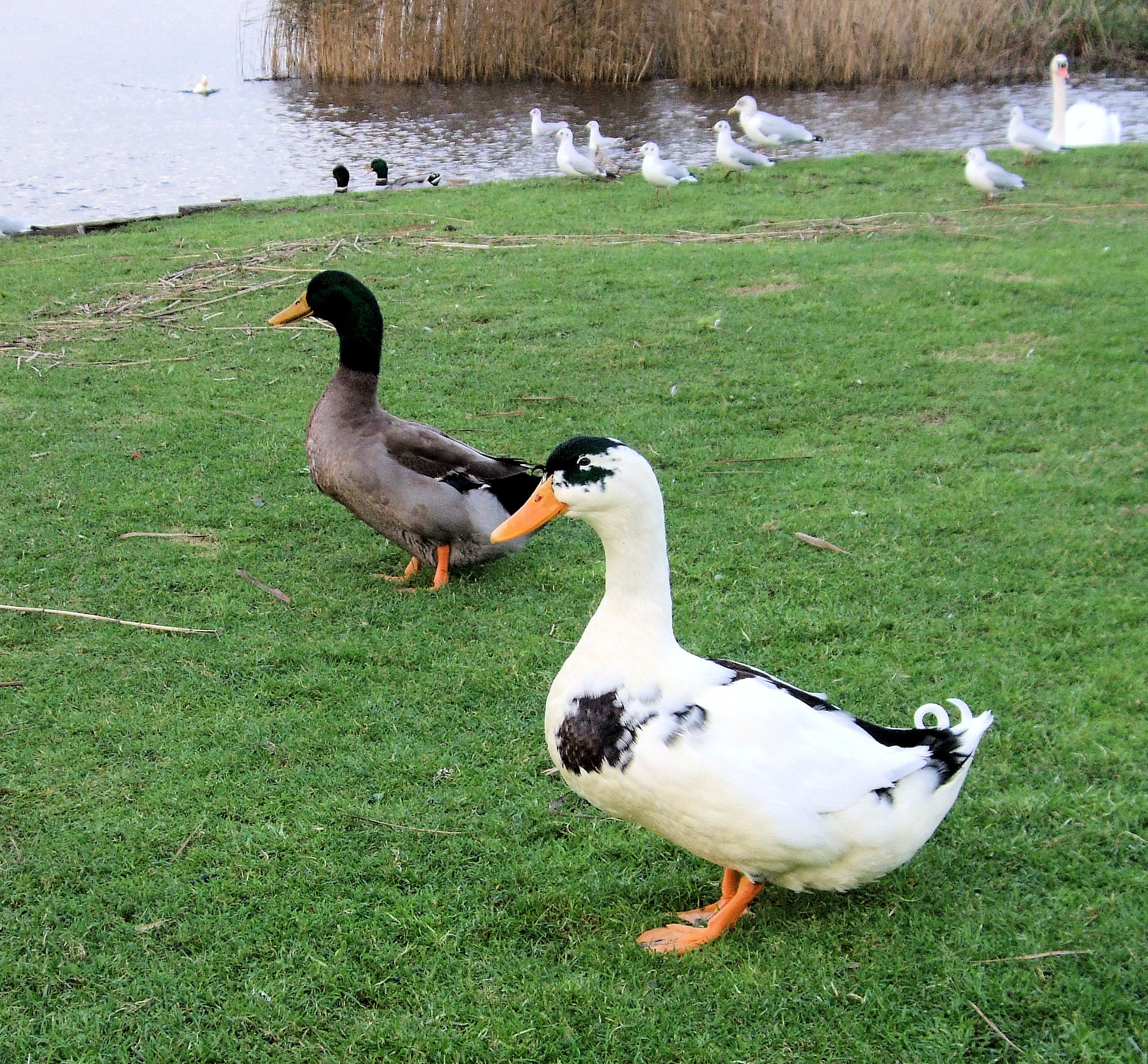 picturelyrics.org
3
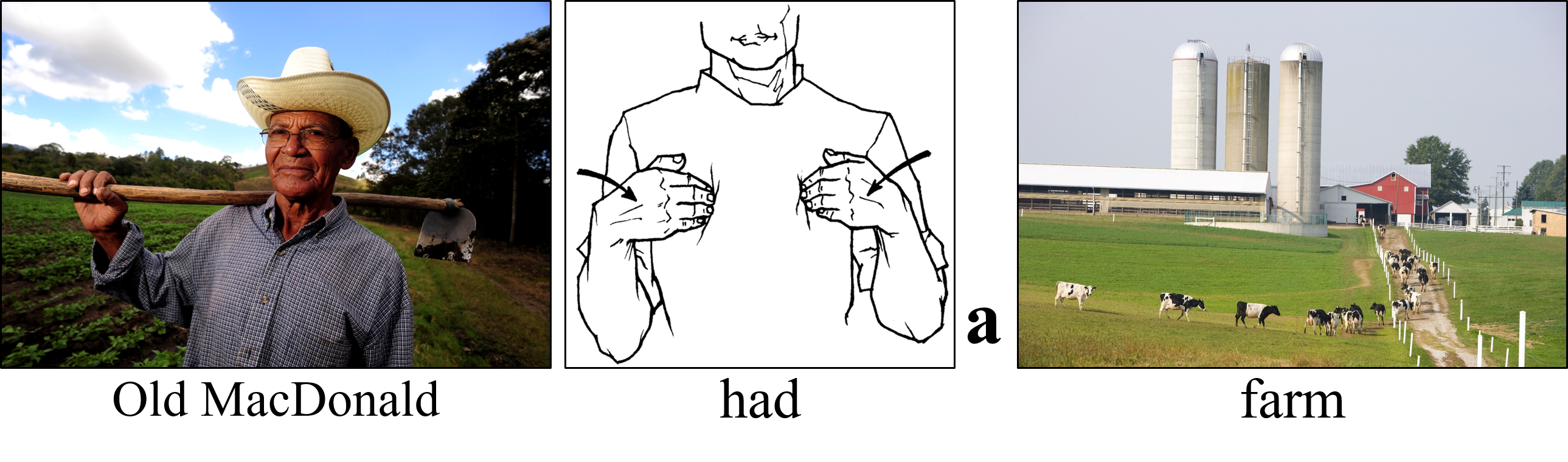 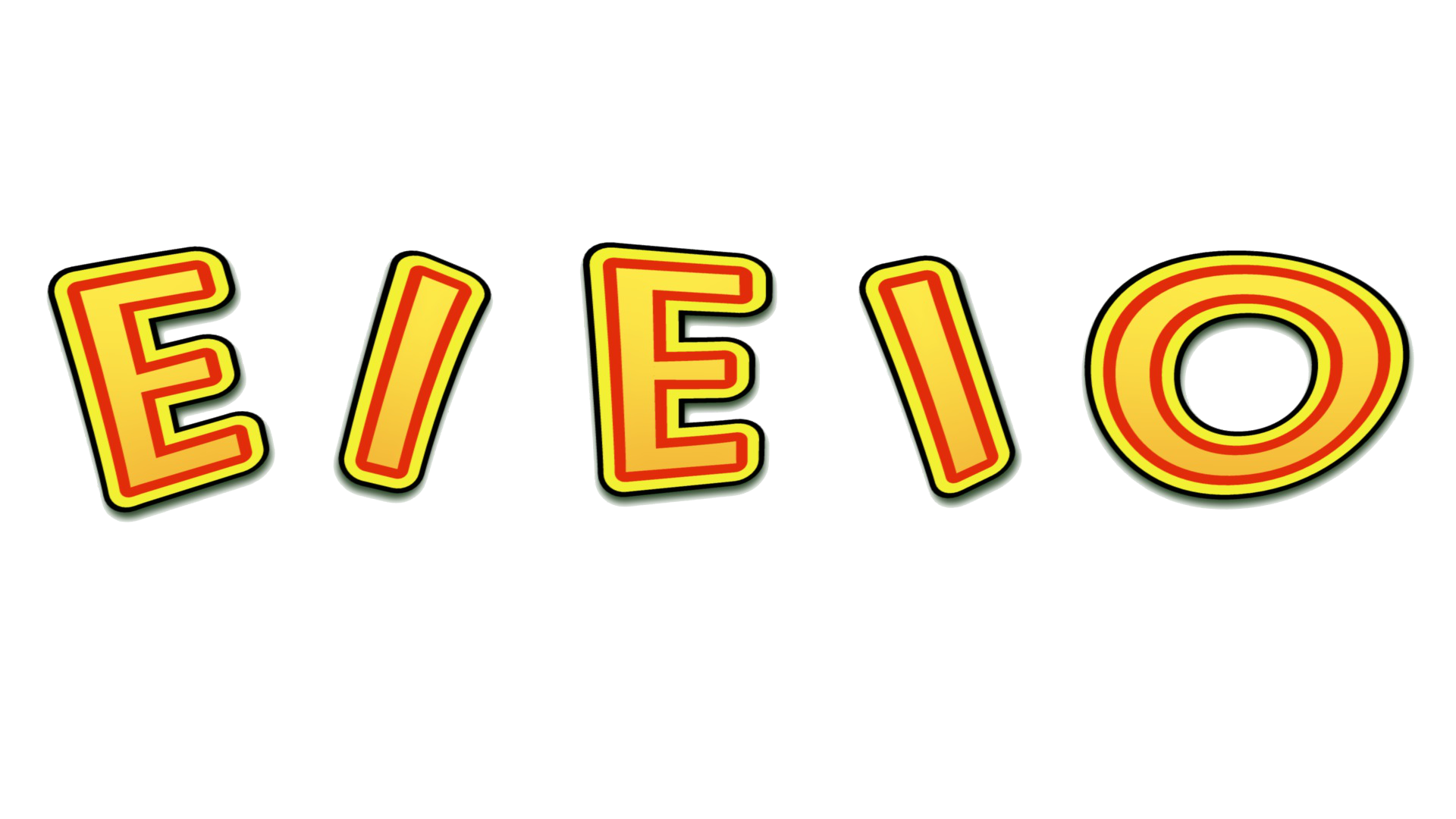 picturelyrics.org
4
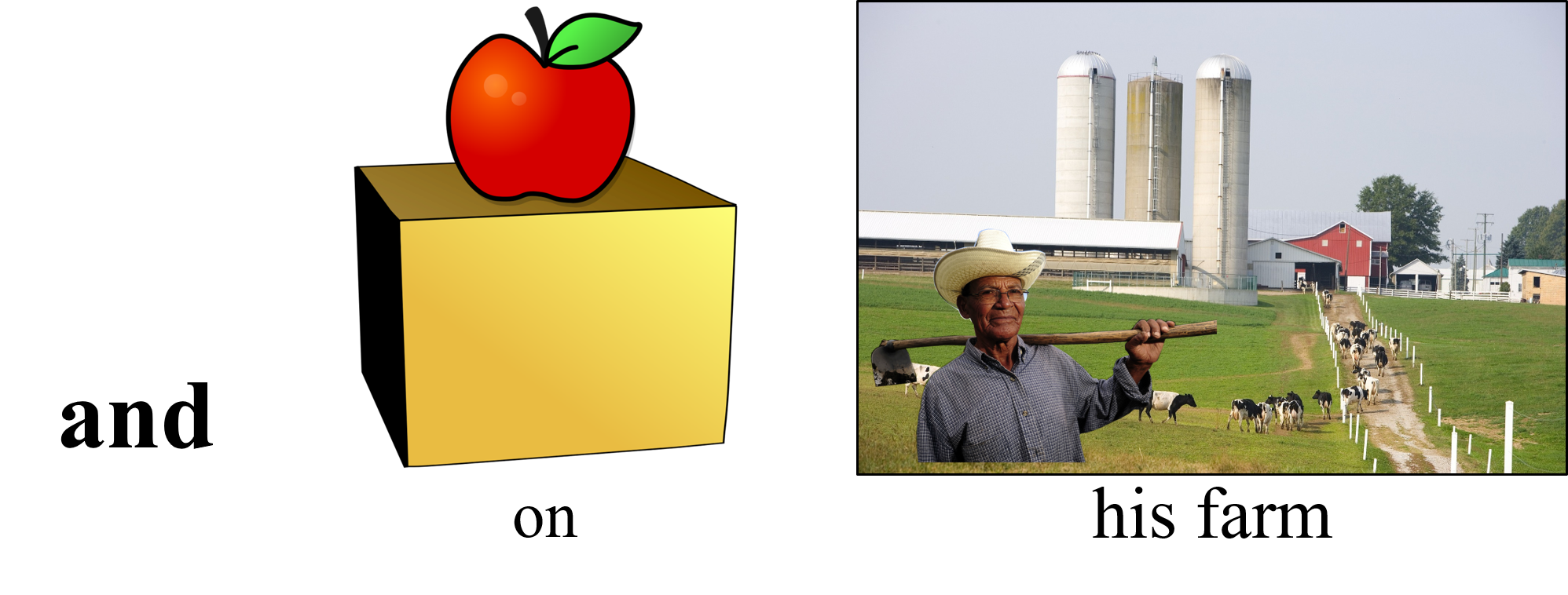 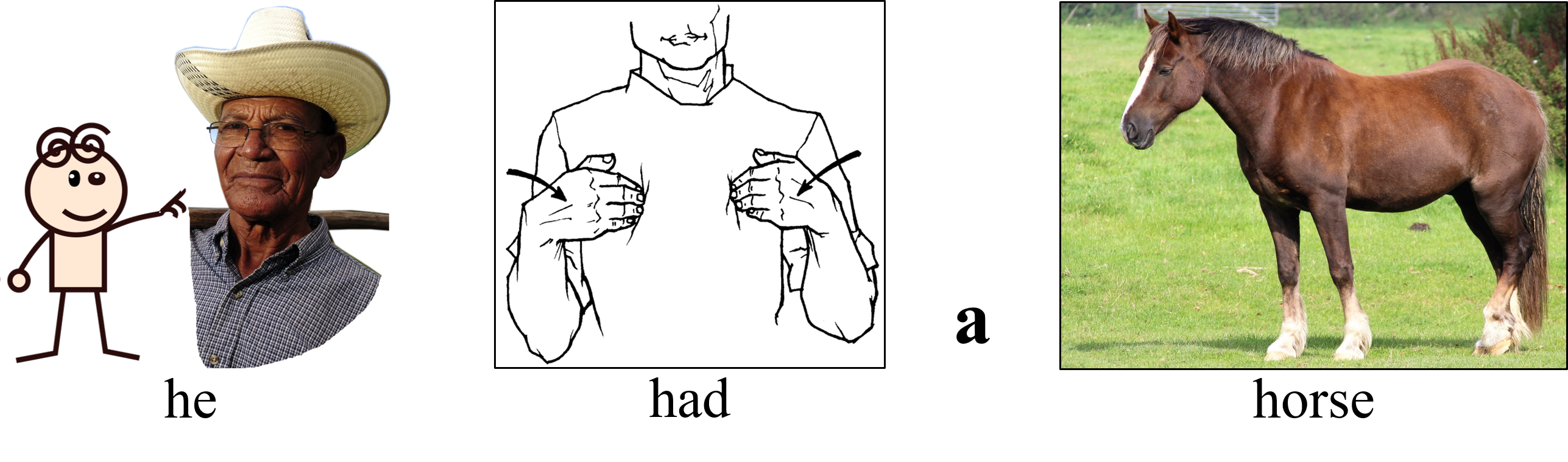 picturelyrics.org
5
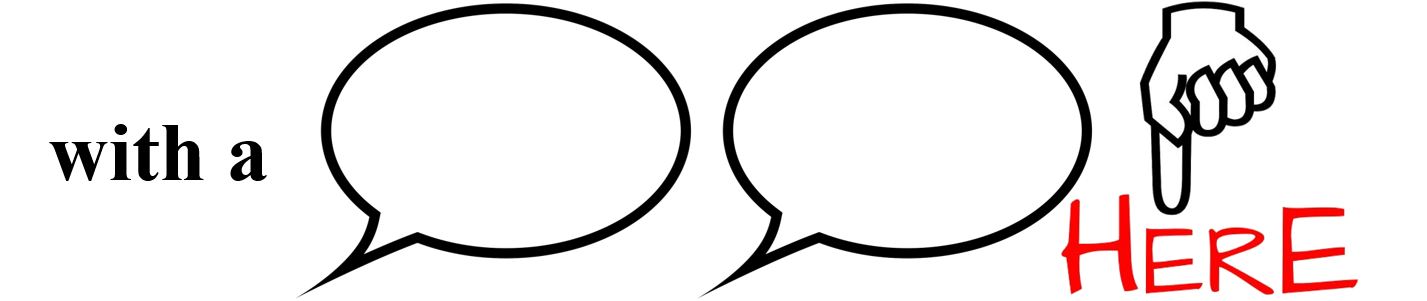 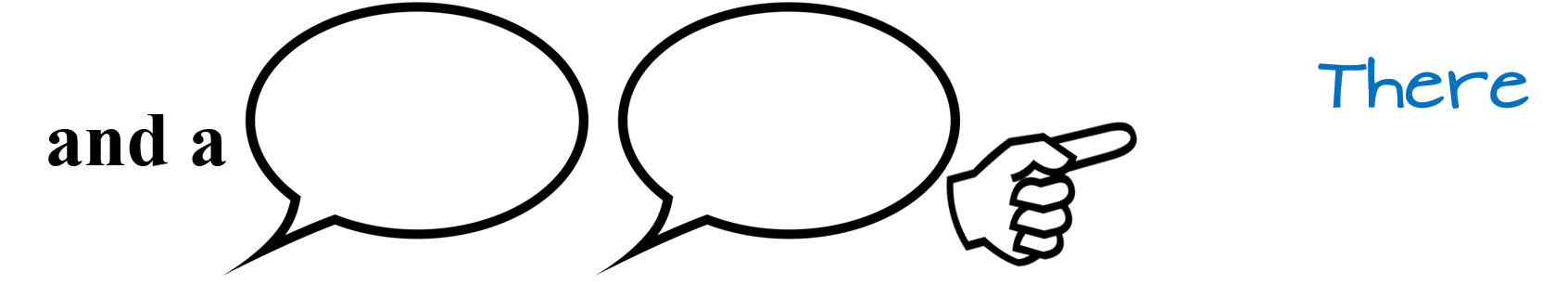 picturelyrics.org
6
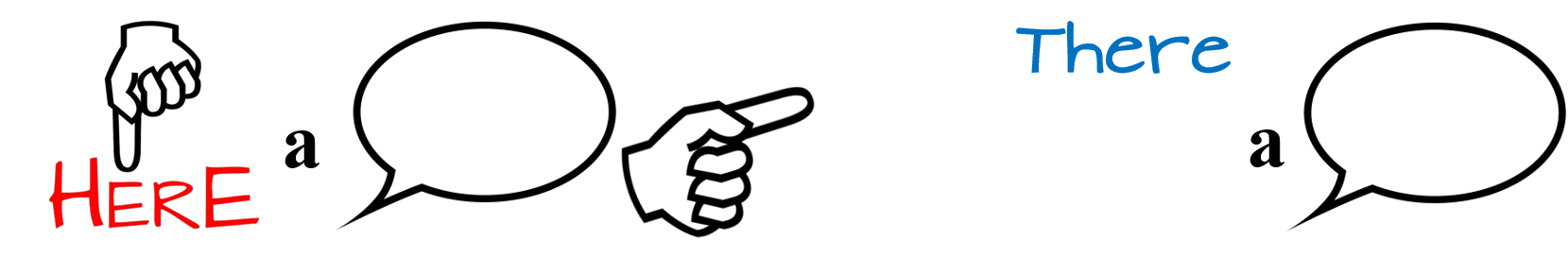 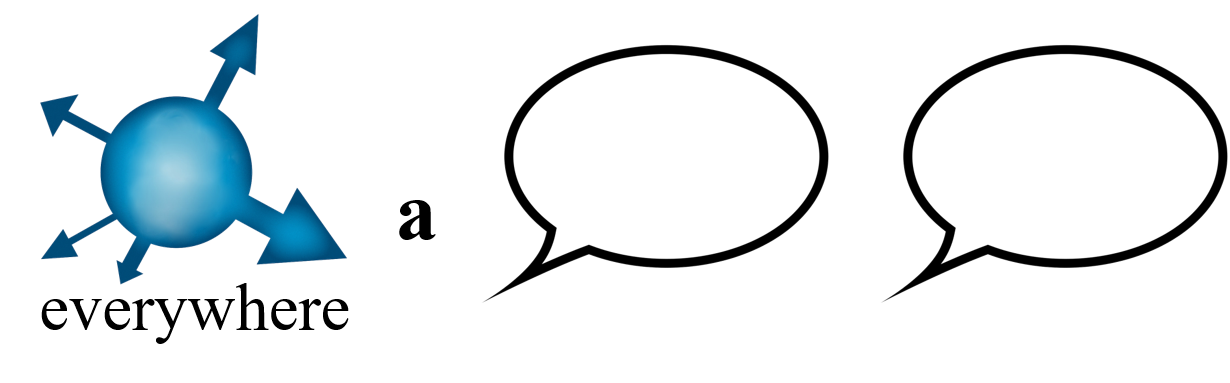 picturelyrics.org